SDC PDS ReviewKEM Cruise Data: 2016-10-17 to 2018-08-14&KEM Encounter Data:2018-08-14 to 2018-12-01
A.R. Poppe
U.C. Berkeley
September 6, 2019
1
SDC Instrument
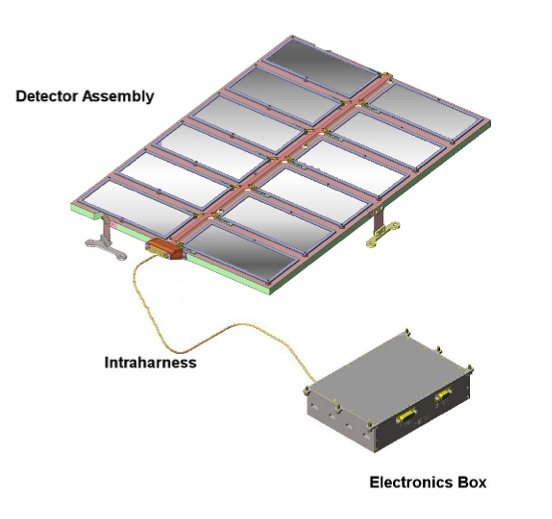 SDC instrument:
	 - 14 detectors: 12 science (with 1 defunct), 2 reference
	 - electronics box for signal processing, telemetry/commands
2
Previous & Current Releases
Four main data periods previously released by SDC:

Launch: March 2006 – Dec 2006, mainly testing and checkout of instrument

Jupiter: Dec 2006 – June 2007, small chunk of data taken post-Jupiter fly-by (note SDC was not on during close approach of Jupiter)

Pluto-cruise: June 2007 – July 2014, main period of scientific data collection by SDC between the orbits of Jupiter and Pluto

Pluto Encounter: Jan 2015 – Oct 2016, Pluto approach, encounter, post-encounter

Current dataset:
KEM Cruise & KEM Encounter, Oct 2016 to Dec 2018 (combined)
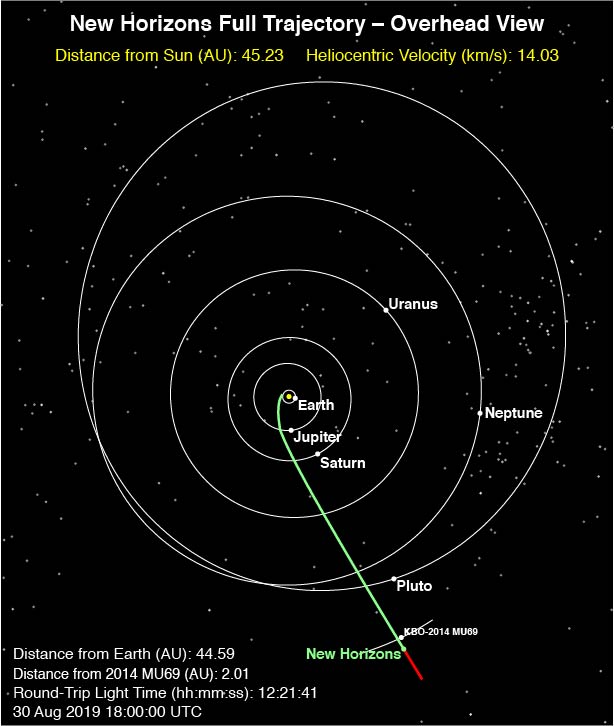 3
KEM Cruise
4
KEM Cruise: SDC Raw Data
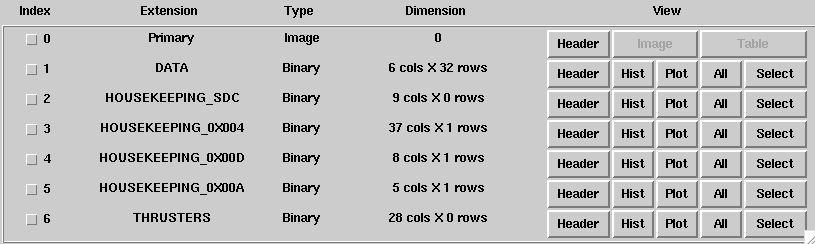 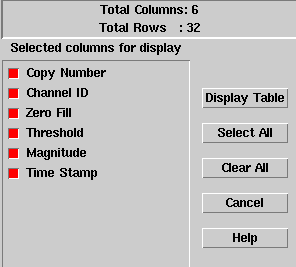 Includes SDC raw scientific data, SDC housekeeping (engineering telemetry), New Horizons spacecraft housekeeping (0x004, 0x00D, 0x00A), and New Horizons thruster firing fata

The SDC raw scientific data includes channel (detector) number, data threshold, data magnitude, and time stamp
5
KEM Cruise: SDC Raw Data
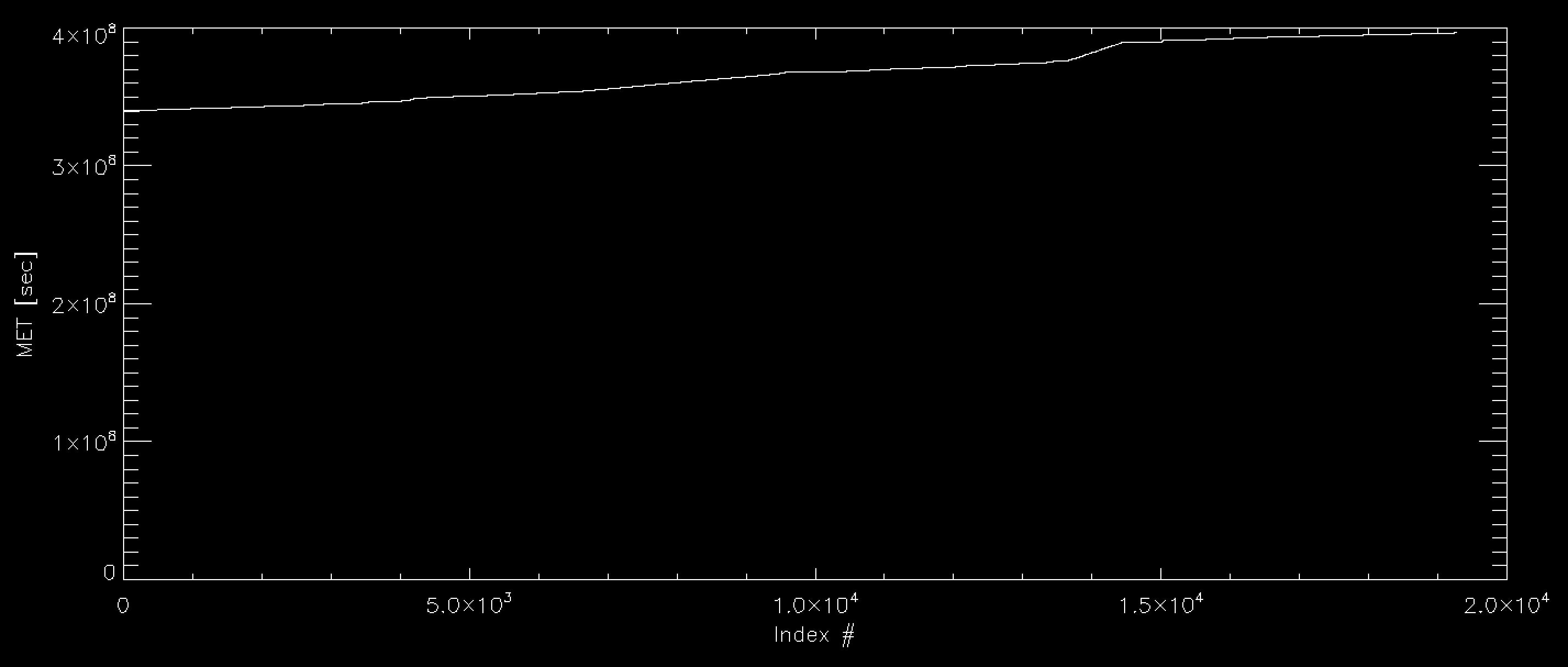 Plot of Mission Elapsed Time vs. entry looks good

Total number of events: 19,268

Time period covers: Oct 17, 2016 – Aug 14, 2018
6
KEM Cruise: SDC Raw Data
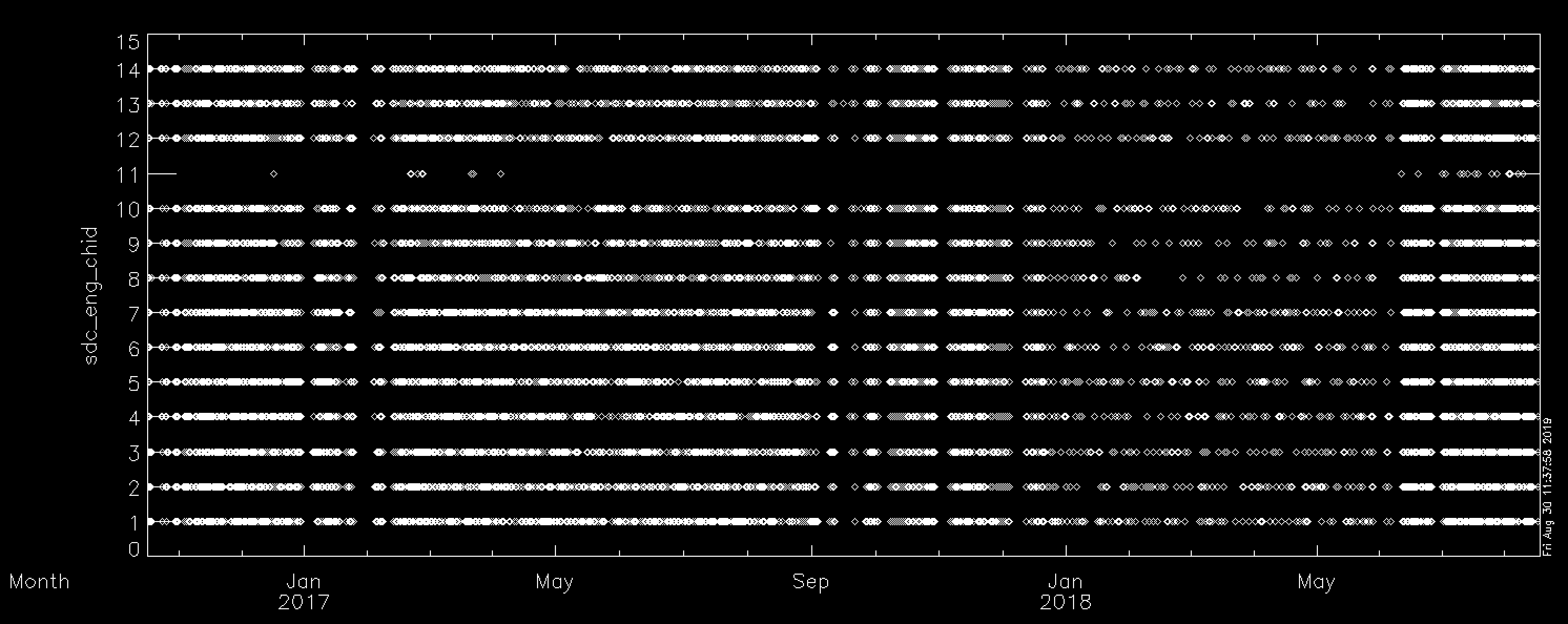 Channel ID# versus Time looks good

Total number of events: 19,268

Time period covers: Oct 17, 2016 – Aug 14, 2018
7
KEM Cruise: SDC Raw Data
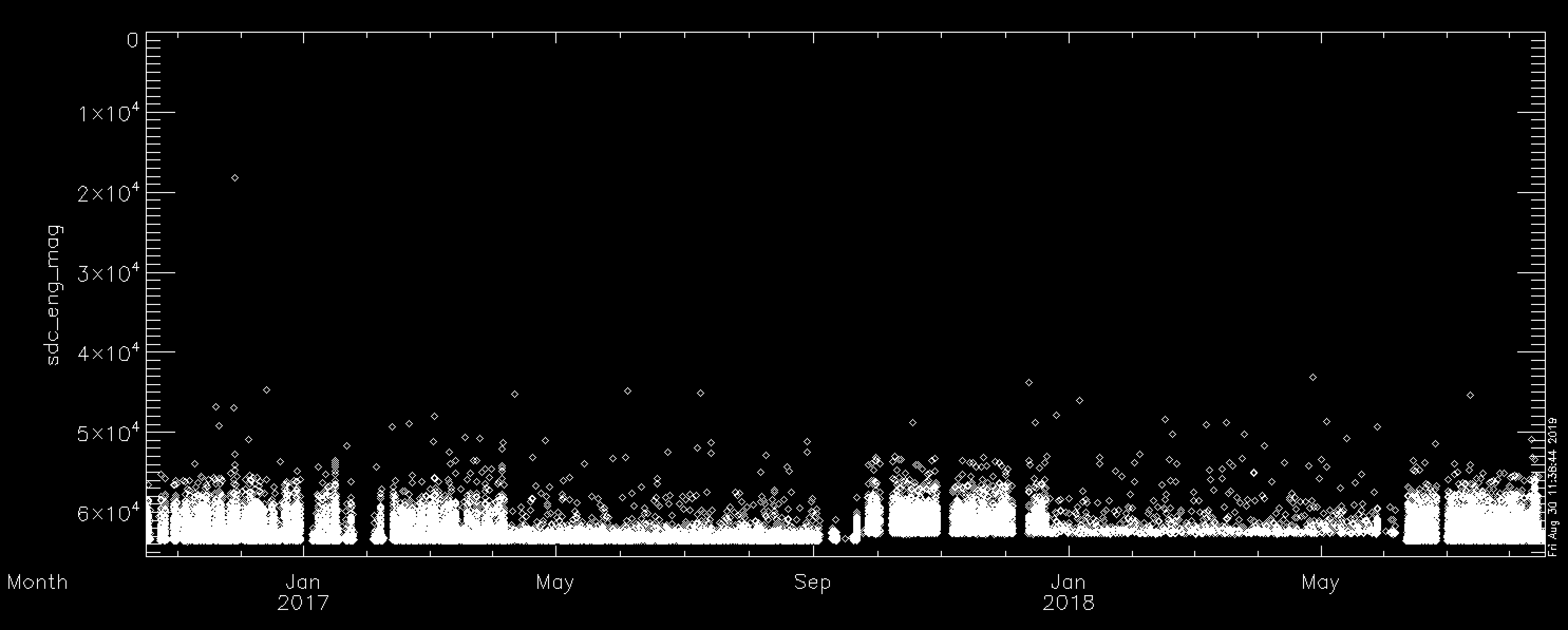 Magnitude versus Time looks good – note threshold change Sep 2017 – June 2018
	- consistent with description of threshold change in dataset.cat

Total number of events: 19,268

Time period covers: Oct 17, 2016 – Aug 14, 2018
8
KEM Cruise: SDC Calibrated Data
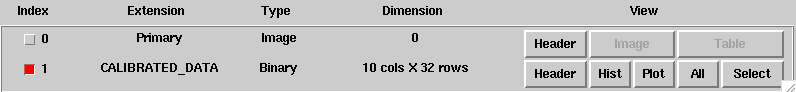 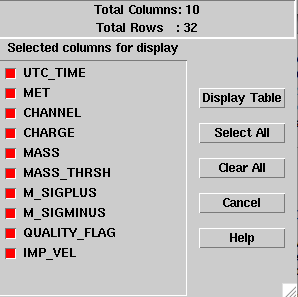 Includes SDC calibrated scientific data

The SDC calibrated scientific data includes time, channel, charge, mass, mass threshold, error bars, quality flag, and theoretical SDC-dust relative impact velocity
9
KEM Cruise: SDC Calibrated Data
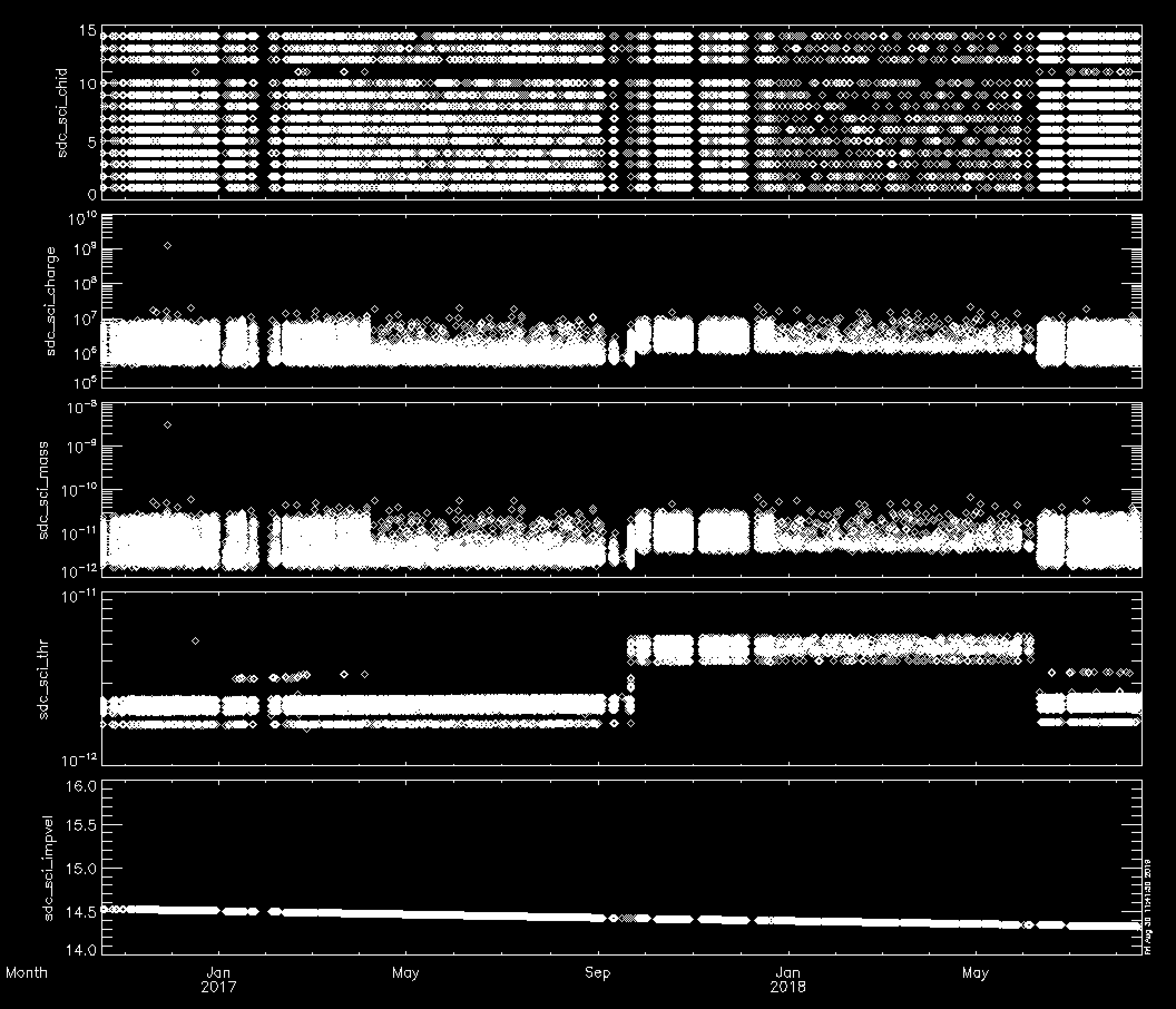 10
Textual Edits: nh-p-sdc-[2,3]-kemcruise-v2
None noted.
Query to NH SDC Team:
	The dataset.cat file has the paragraph below. I’m concerned that the data are being released when they may be potentially incomplete. Thus, are there truly future data to be added to this dataset?
	Also, the start date of December 07, 2017 noted below is inconsistent with the date range specified elsewhere, and the dataset itself.
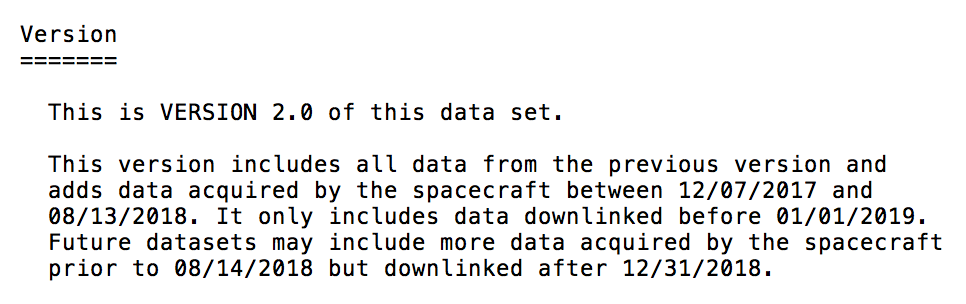 11
KEM Encounter
12
KEM Encounter: SDC Raw Data
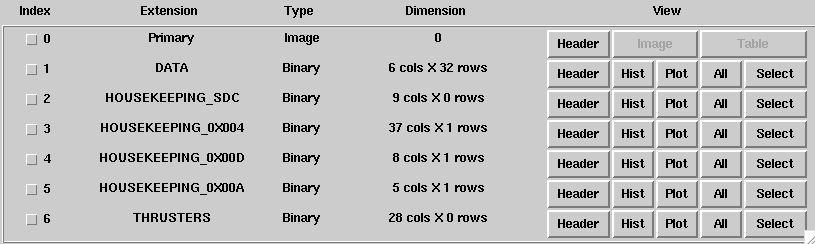 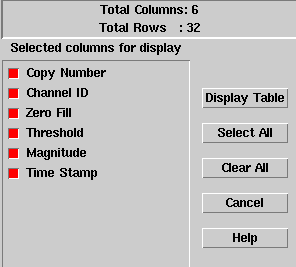 Includes SDC raw scientific data, SDC housekeeping (engineering telemetry), New Horizons spacecraft housekeeping (0x004, 0x00D, 0x00A), and New Horizons thruster firing fata

The SDC raw scientific data includes channel (detector) number, data threshold, data magnitude, and time stamp
13
KEM Encounter: SDC Raw Data
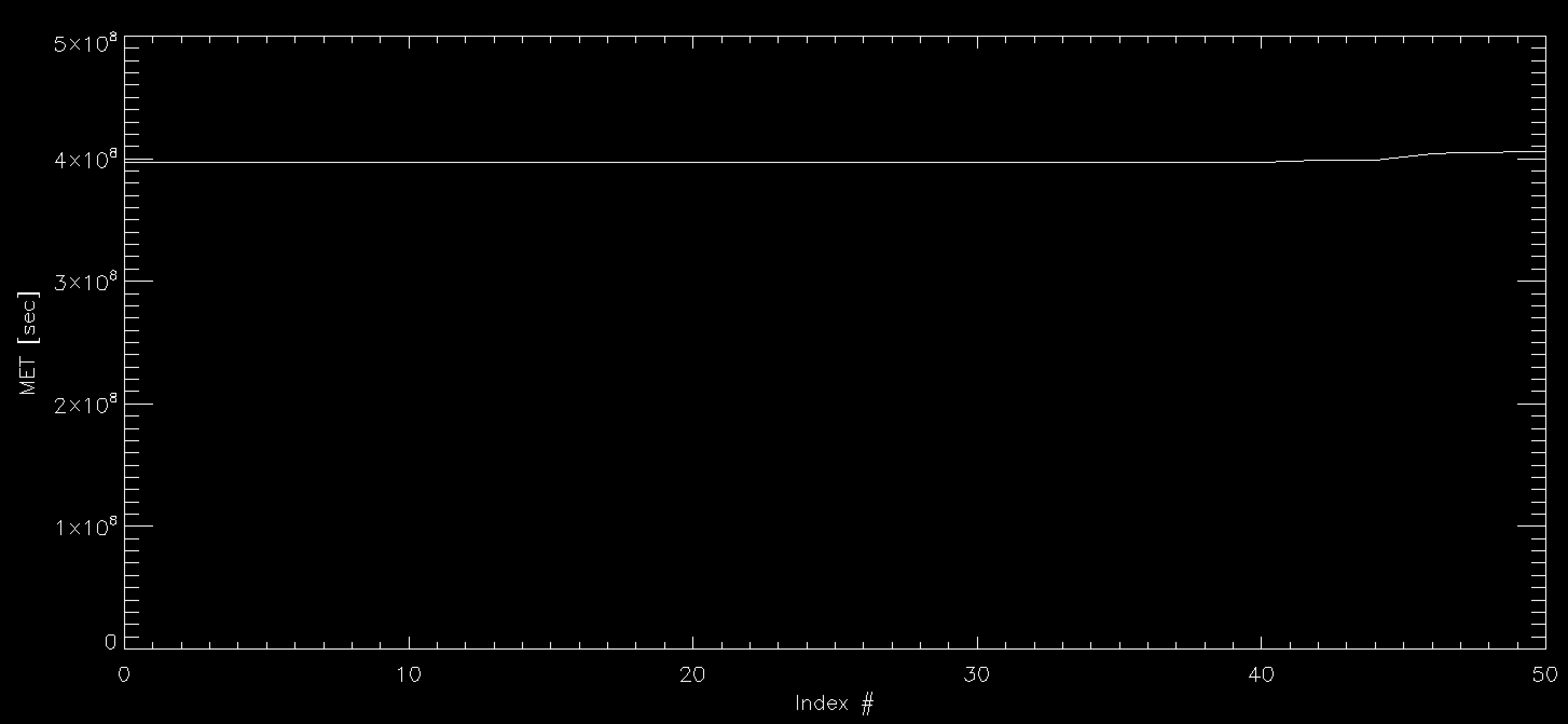 Plot of Mission Elapsed Time vs. entry looks ok – but very few hits in the time period (?)

Total number of events: 51

Time period covers: Aug 14, 2018 – Dec 01, 2018
14
KEM Encounter: SDC Raw Data
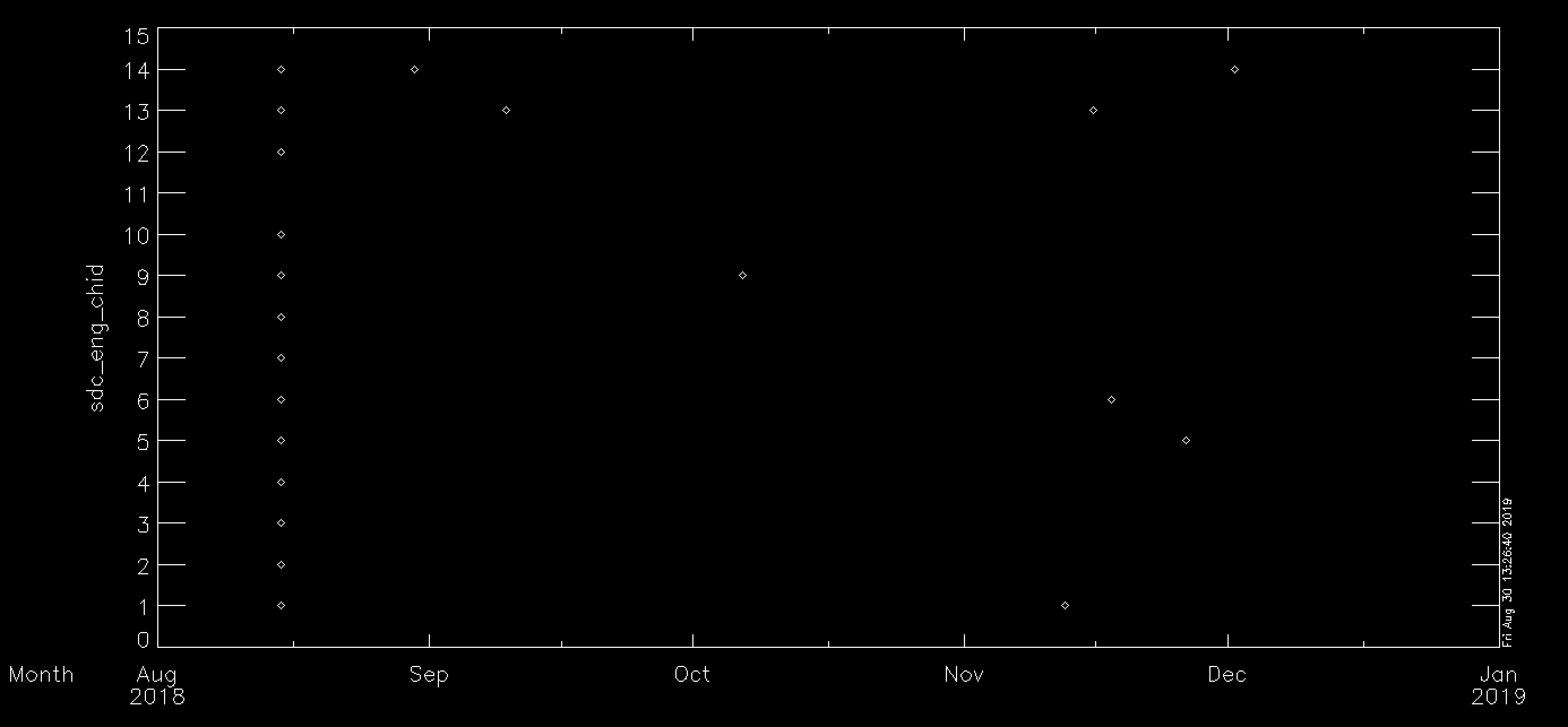 Channel ID# versus Time looks good

Total number of events: 51

Time period covers: Aug 14, 2018 – Dec 01, 2018
15
KEM Encounter: SDC Raw Data
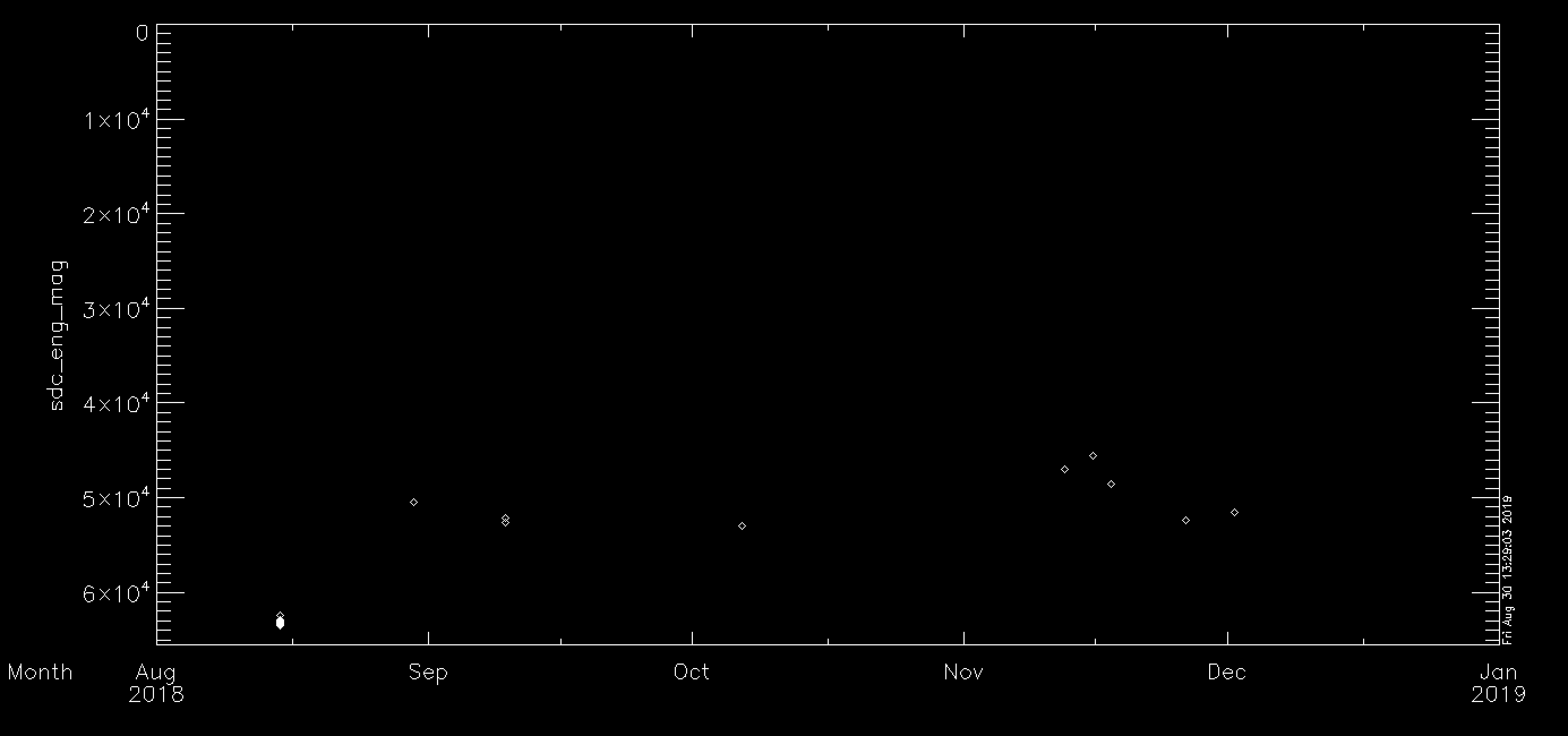 Magnitude versus Time looks good – appears to be a threshold change in late Aug 2018

Total number of events: 51

Time period covers: Aug 14, 2018 – Dec 01, 2018
16
KEM Encounter: SDC Calibrated Data
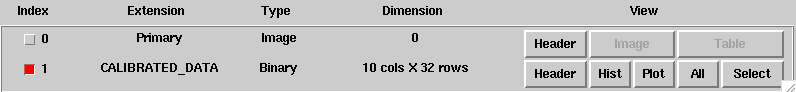 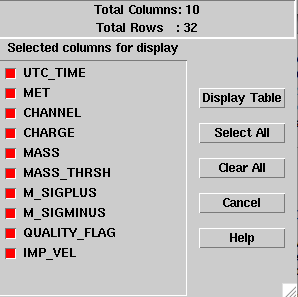 Includes SDC calibrated scientific data

The SDC calibrated scientific data includes time, channel, charge, mass, mass threshold, error bars, quality flag, and theoretical SDC-dust relative impact velocity
17
KEM Encounter: SDC Calibrated Data
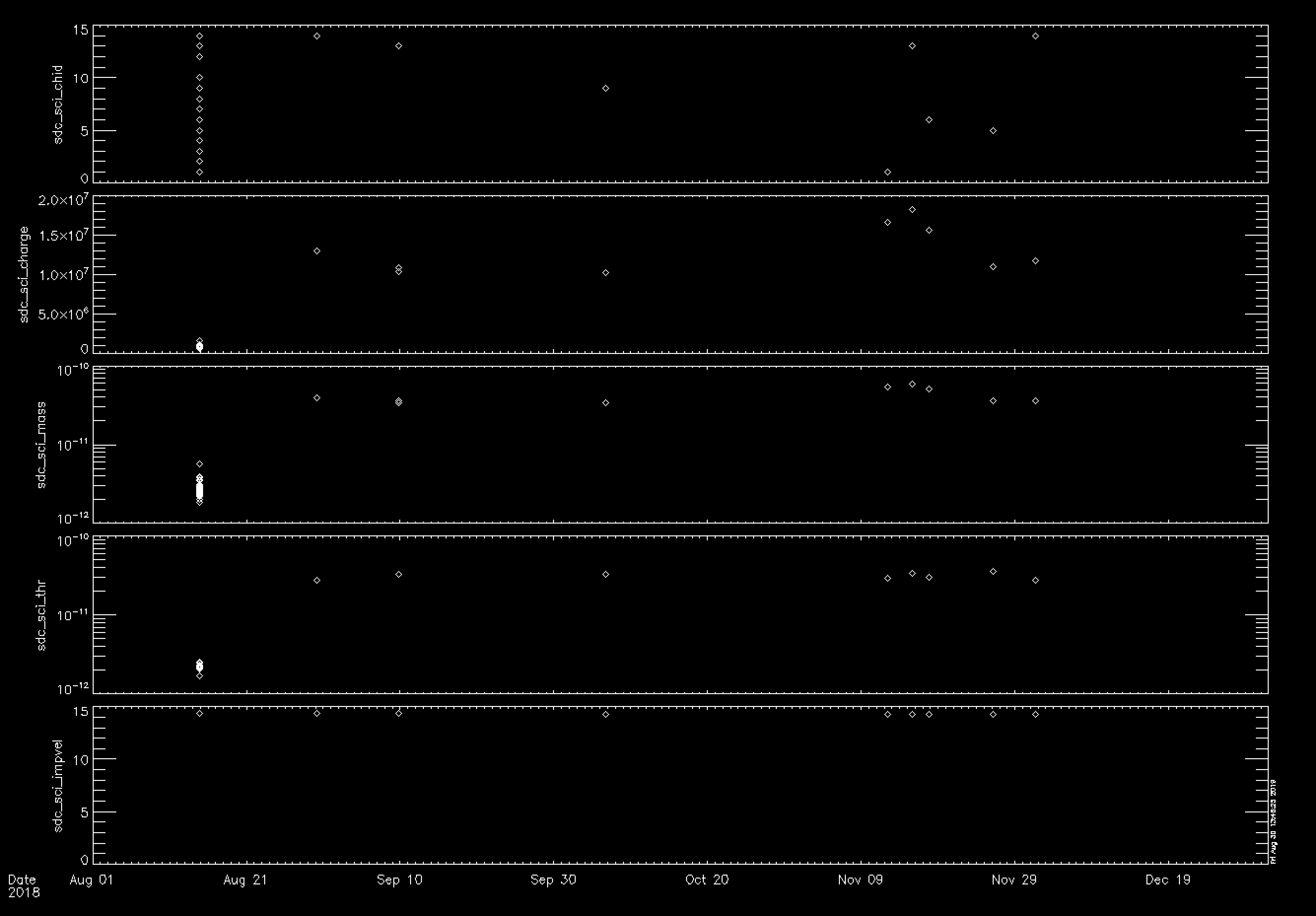 18
Textual Edits: nh-p-sdc-[2,3]-kemencounter-v2
None noted.
Query to NH SDC Team:
	The dataset.cat file has the paragraph below. I’m concerned that the data are being released when they may be potentially incomplete. Thus, are there truly future data to be added to this dataset?
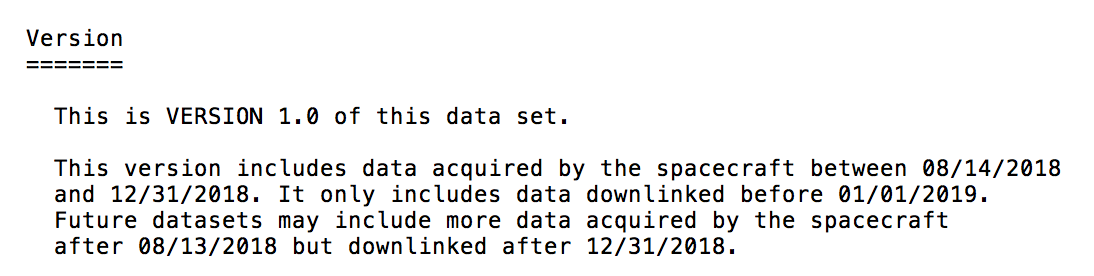 19
Another point to consider:
How to determine threshold of various channels when there aren’t hits in the dataset?
We haven’t necessarily had this issue before because we’ve had enough hits, but here, one can’t necessarily reconstruct a minimum detectable dust grain size without the threshold information.
20
Completeness:

The delivered dataset has a complete set of files and documentation 
Adequate completeness of each data record (i.e., one dust hit)

Intelligibility:

Documentation is adequate and straightforward
SDC data are intelligibly formatted through FITS files, both raw and calibrated
Metadata are straightforward through ASCII implementation

Interpretability:

Given the relatively simple nature of SDC operations, the data are straightforwardly interpretable; no issues noted here

Issues:
Are the data complete in the KEM Cruise and KEM Encounter datasets?
Fix date range in KEM Cruise ‘dataset.cat’
How to report thresholds when there aren’t events?
21